T.C
BUCA KAYMAKAMLIĞI
 İlçe Milli Eğitim Müdürlüğü
Avukat İlhan EGE Anaokulu
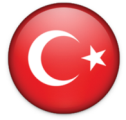 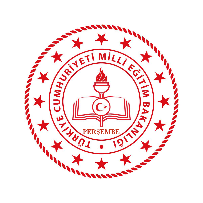 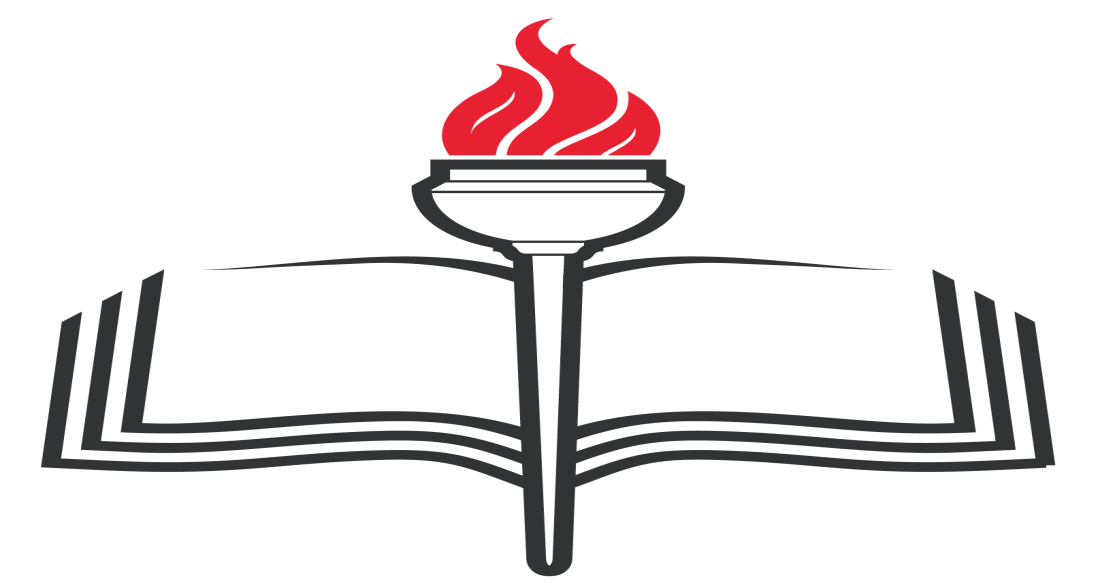 BRİFİNG
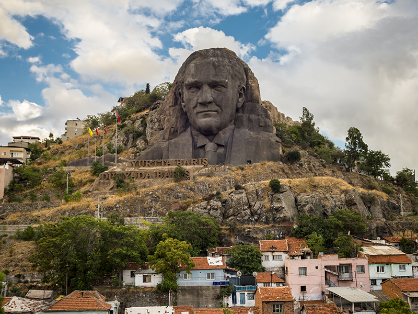 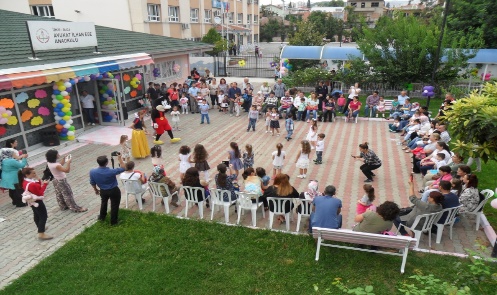 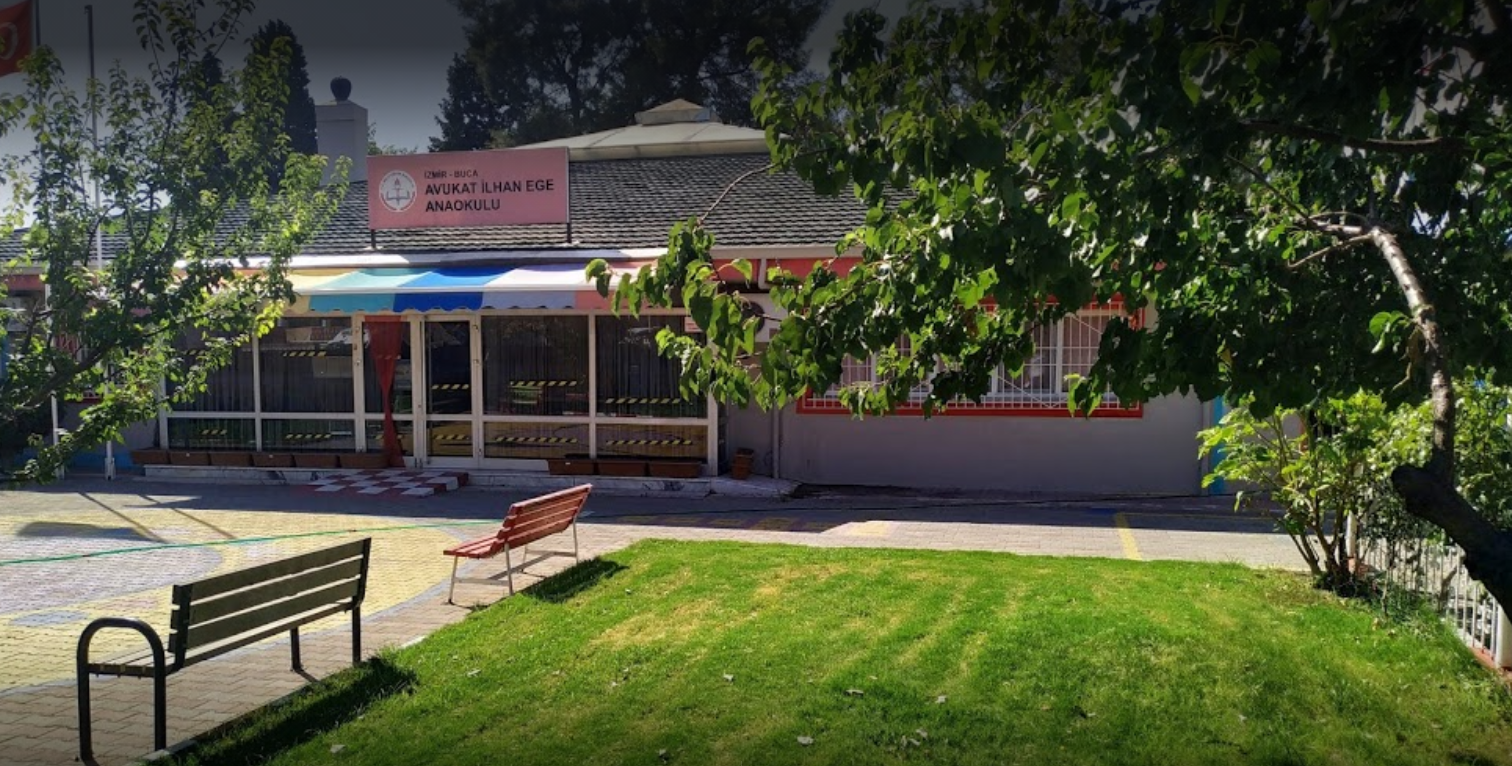 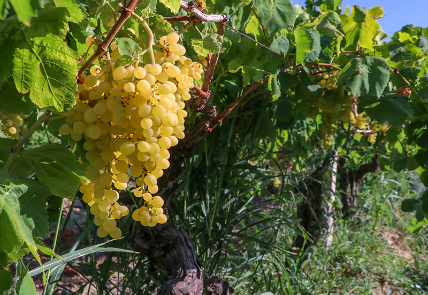 2020-2021
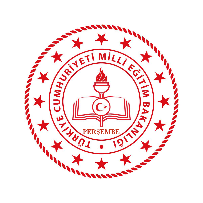 T.C
BUCA KAYMAKAMLIĞI
 İlçe Milli Eğitim Müdürlüğü
Avukat İlhan EGE Anaokulu
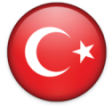 OKUL KİMLİĞİ
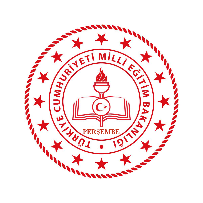 T.C
BUCA KAYMAKAMLIĞI
 İlçe Milli Eğitim Müdürlüğü
Avukat İlhan EGE Anaokulu
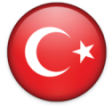 BİNA BİLGİLERİ
T.C
BUCA KAYMAKAMLIĞI
 İlçe Milli Eğitim Müdürlüğü
Avukat İlhan EGE Anaokulu
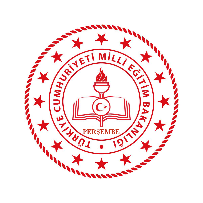 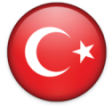 MİSYON VE VİZYON
Misyon: Çocuklarımızın, özdisiplini ve benlik saygısı gelişmiş, toplumda birey olarak yer aldığının farkında olan, paylaşımcı, kendini ifade edebilen, sorumluluk sahibi, kendi haklarını korurken başkalarının haklarına saygı gösteren, gelenek ve göreneklerimize karşı duyarlı, doğayı koruyan ve Atatürk ilke ve İnkılâplarına bağlı bireyler olarak eğitim almalarını sağlamak Anaokulumuzun misyonudur.
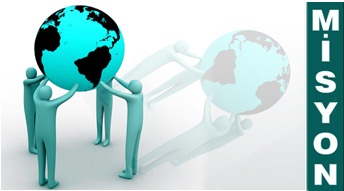 Vizyon: Okul öncesi eğitim alanının  hedef ve amaçları doğrultusunda okul öncesi dönem çocukların gelişim düzeyleri, ilgi alanları ve ihtiyaçları dikkate alınarak, sanatsal ve kültürel etkinliklere önem veren, yaratıcılığı destekleyen, çocuk haklarını koruyan ve aile katılımına verdiği önem doğrultusunda çocukları yetiştirmeyi sürdürmek, Çocukların gelişim özellikleri dikkate alınarak bilim ile iç içe olmalarını sağlayıcı multi-disipliner programlar oluşturmak Anaokulumuzun vizyonudur.
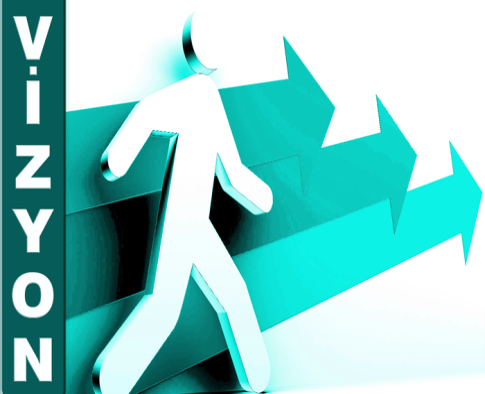 T.C
BUCA KAYMAKAMLIĞI
 İlçe Milli Eğitim Müdürlüğü
Avukat İlhan EGE Anaokulu
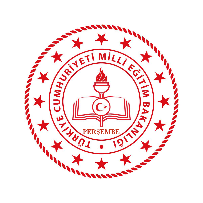 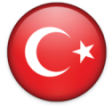 OKUL BİLGİLERİ VE BÖLÜMLERİ
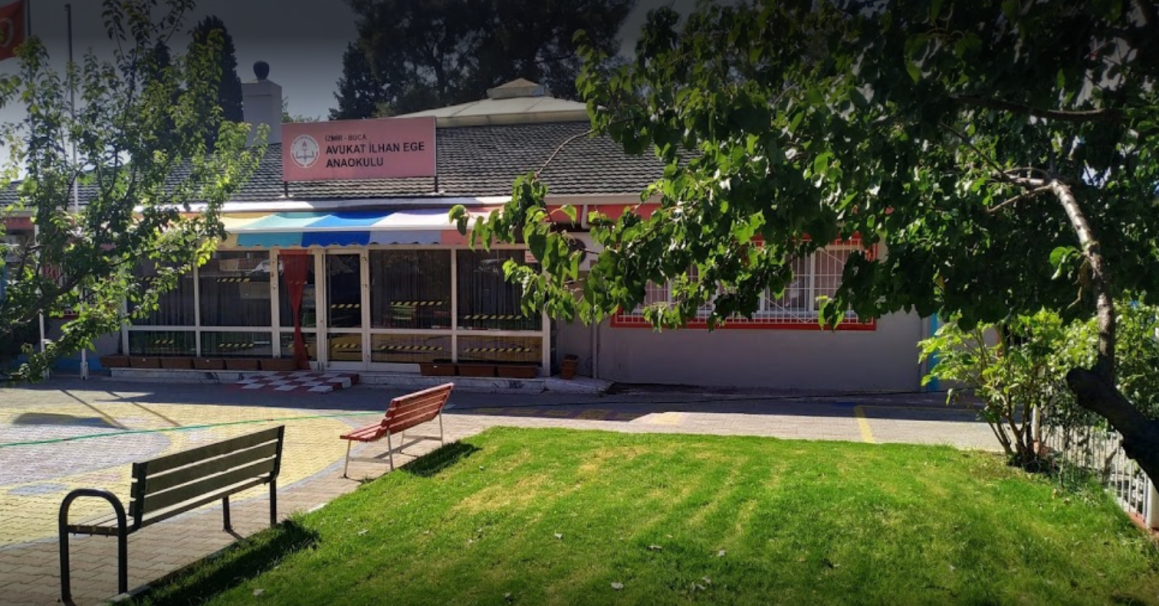 T.C
BUCA KAYMAKAMLIĞI
 İlçe Milli Eğitim Müdürlüğü
Avukat İlhan EGE Anaokulu
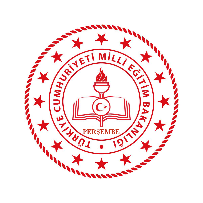 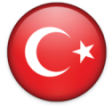 PERSONEL SAYILARI
T.C
BUCA KAYMAKAMLIĞI
 İlçe Milli Eğitim Müdürlüğü
Avukat İlhan EGE Anaokulu
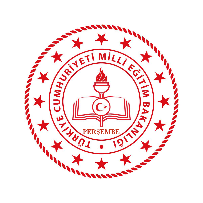 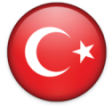 PERSONEL SAYILARI
T.C
BUCA KAYMAKAMLIĞI
 İlçe Milli Eğitim Müdürlüğü
Avukat İlhan EGE Anaokulu
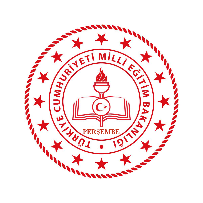 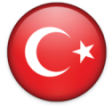 BRANŞLARA GÖRE ÖĞRETMEN SAYILARI
T.C
BUCA KAYMAKAMLIĞI
 İlçe Milli Eğitim Müdürlüğü
Avukat İlhan EGE Anaokulu
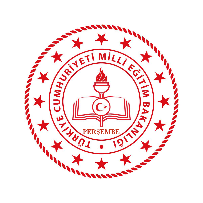 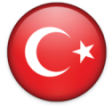 ÖĞRETMEN VE DERSLİK BAŞINA  DÜŞEN ÖĞRENCİ SAYILARI
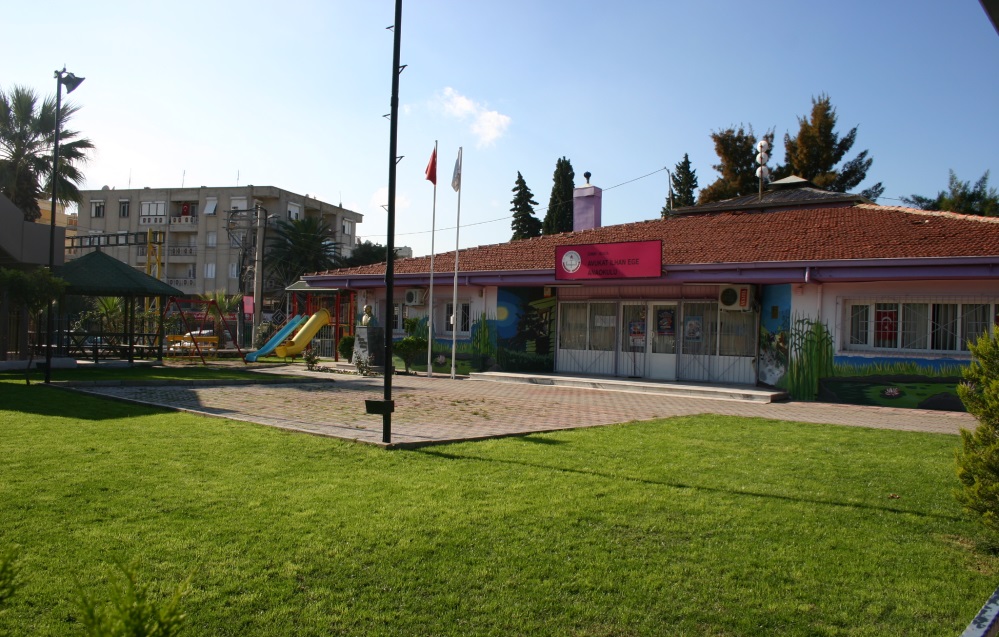 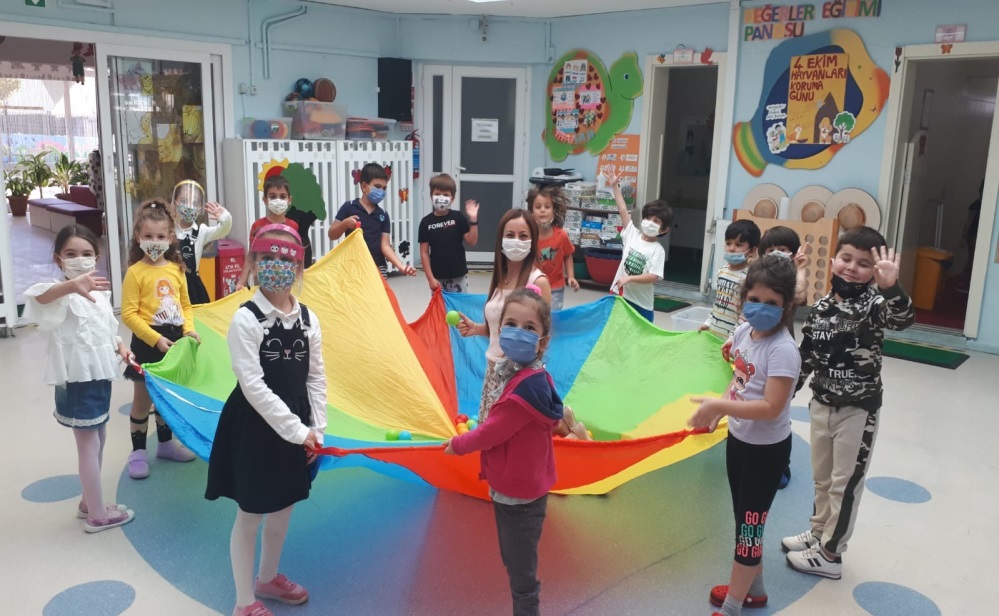 T.C
BUCA KAYMAKAMLIĞI
 İlçe Milli Eğitim Müdürlüğü
Avukat İlhan EGE Anaokulu
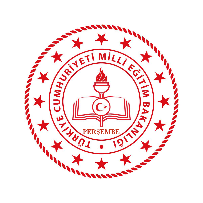 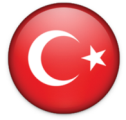 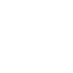 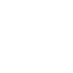 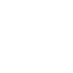 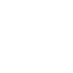 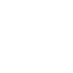 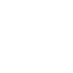 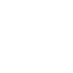 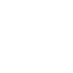 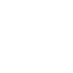 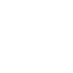 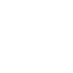 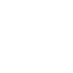 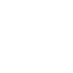 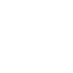 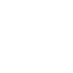 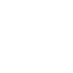 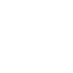 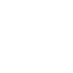 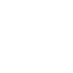 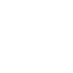 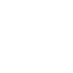 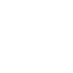 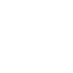 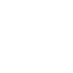 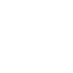 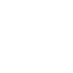 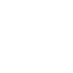 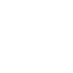 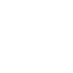 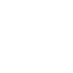 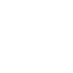 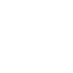 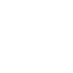 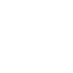 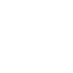 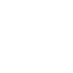 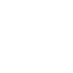 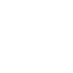 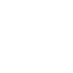 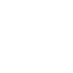 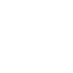 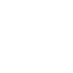 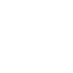 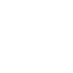 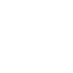 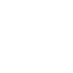 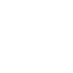 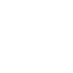 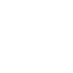 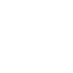 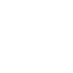 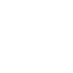 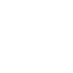 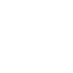 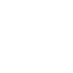 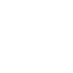 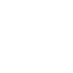 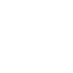 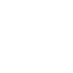 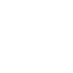 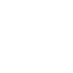 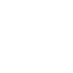 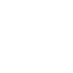 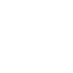 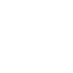 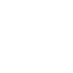 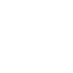 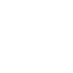 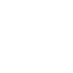 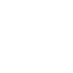 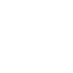 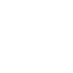 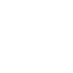 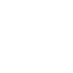 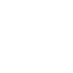 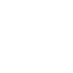 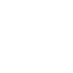 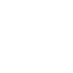 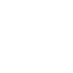 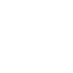 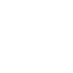 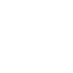 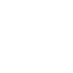 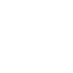 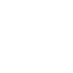 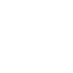 T.C
BUCA KAYMAKAMLIĞI
 İlçe Milli Eğitim Müdürlüğü
Avukat İlhan EGE Anaokulu
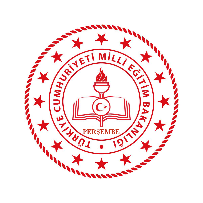 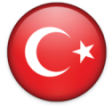 İHTİYAÇLAR
T.C
BUCA KAYMAKAMLIĞI
 İlçe Milli Eğitim Müdürlüğü
Avukat İlhan EGE Anaokulu
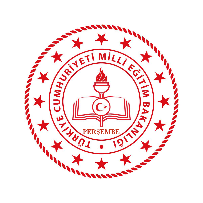 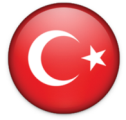 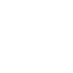 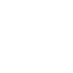 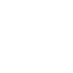 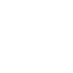 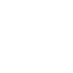 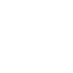 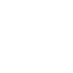 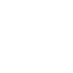 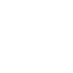 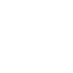 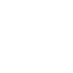 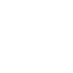 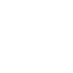 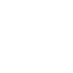 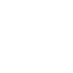 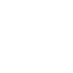 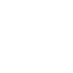 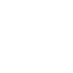 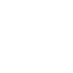 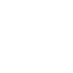 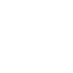 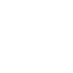 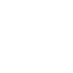 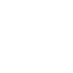 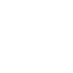 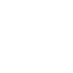 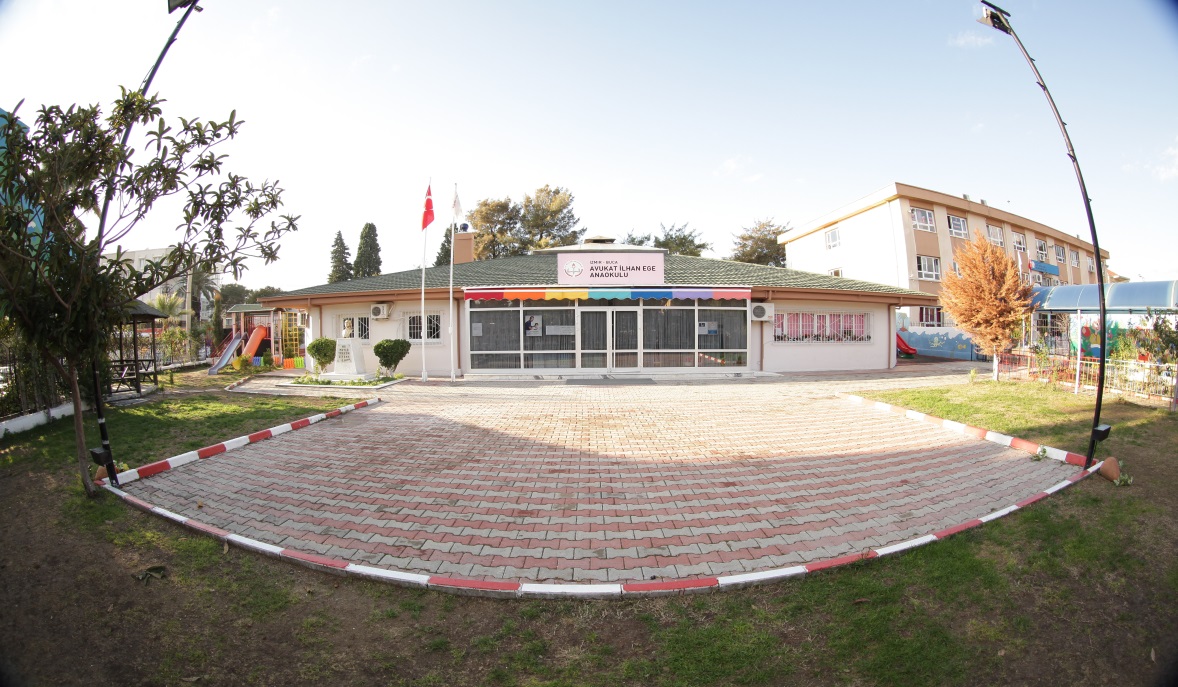 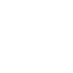 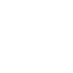 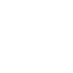 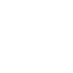 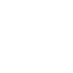 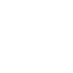 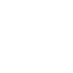 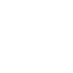 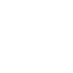 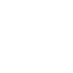 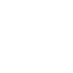 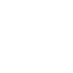 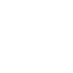 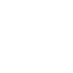 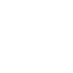 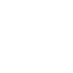 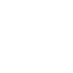 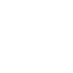 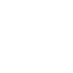 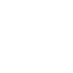 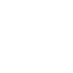 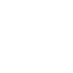 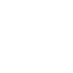 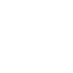 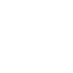 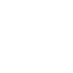 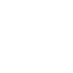 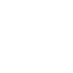 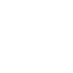 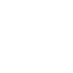 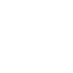 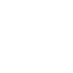 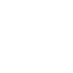 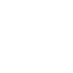 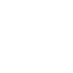 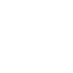 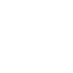 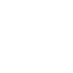 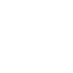 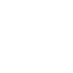 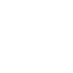 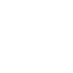 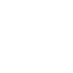 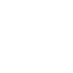 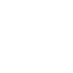 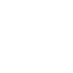 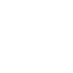 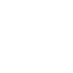 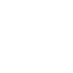 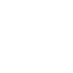 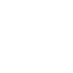 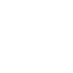 Numan KARA
Okul Müdürü
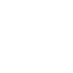 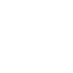 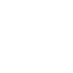 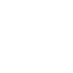 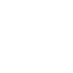 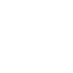 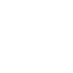 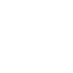 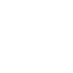 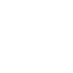 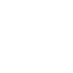 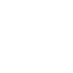 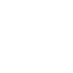 Saygılarımla arz ederim.